On the stability of spherical nuclei in the inner crust of neutron stars
N.A. Zemlyakov1,2, A.I. Chugunov1
1Ioffe Institute, SPb, Russia
2SPbPU, SPb, Russia
Zemlyakov&Chugunov, Particles 2022, 5, 225
LXXII international conference 
"Nucleus-2022: Fundamental problems and applications"
Structure of a neutron star
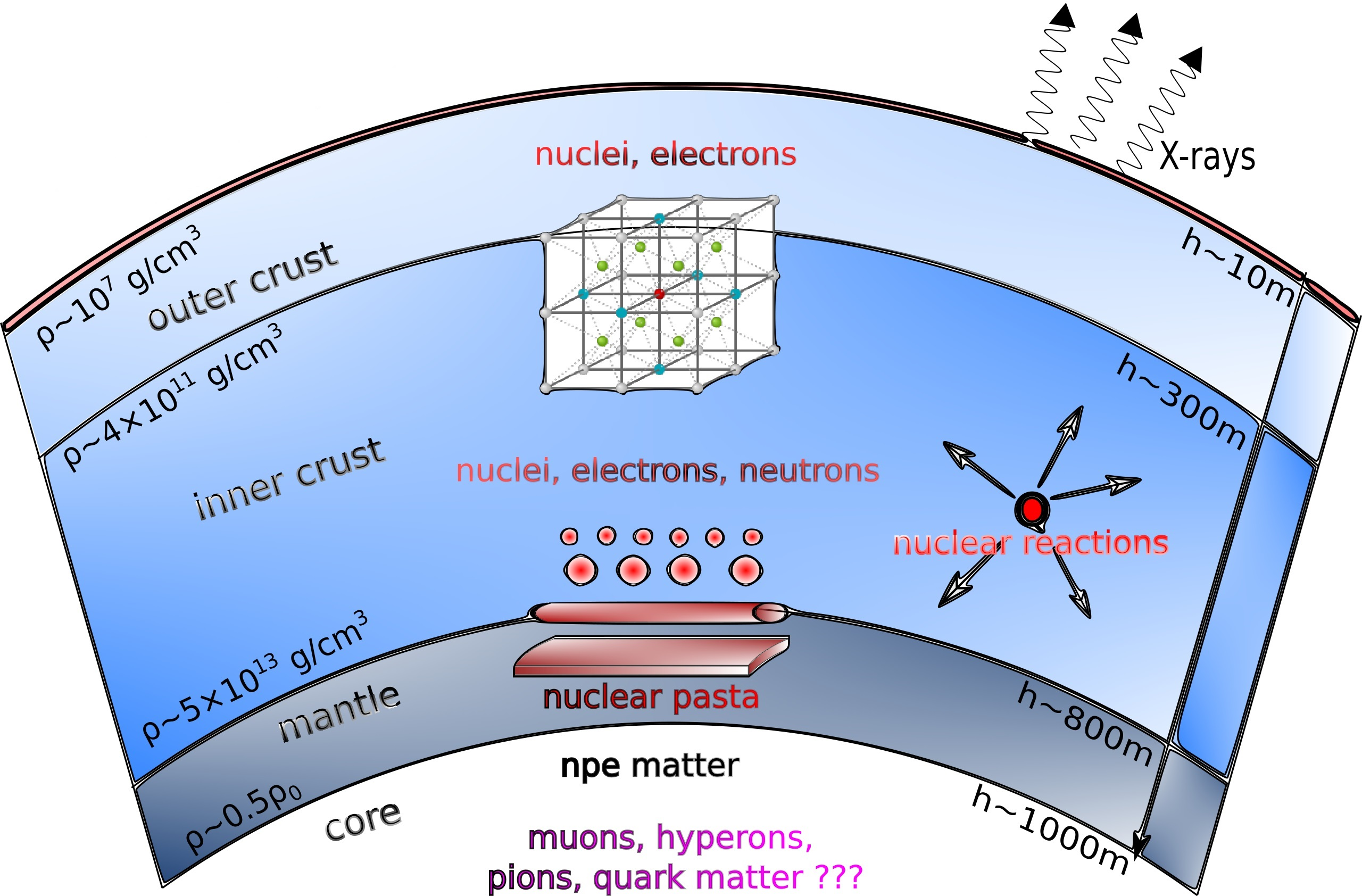 Author is N.N. Shchechilin (shown with his permission)
Compressible liquid drop model
Wigner-Seitz cell
Nucleus
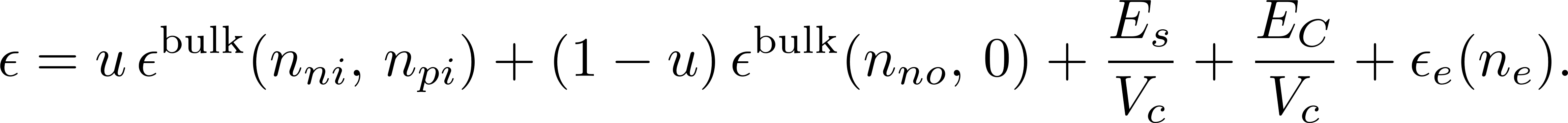 Compressible liquid drop model
Wigner-Seitz cell
Nucleus
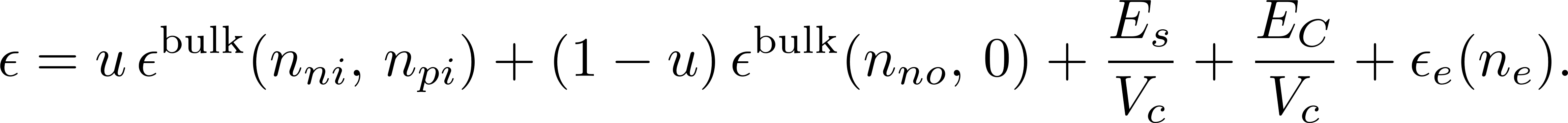 Surface energy
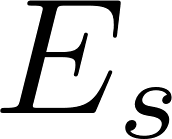 Accounting to neutron adsorption
Neglecting neutron adsorption 
(used in the report for simplicity, but it does not affect the result)
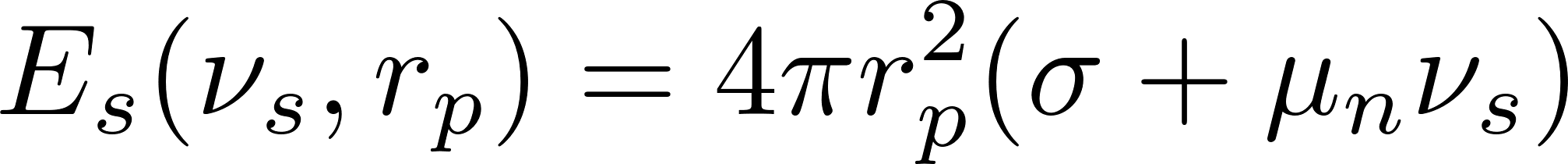 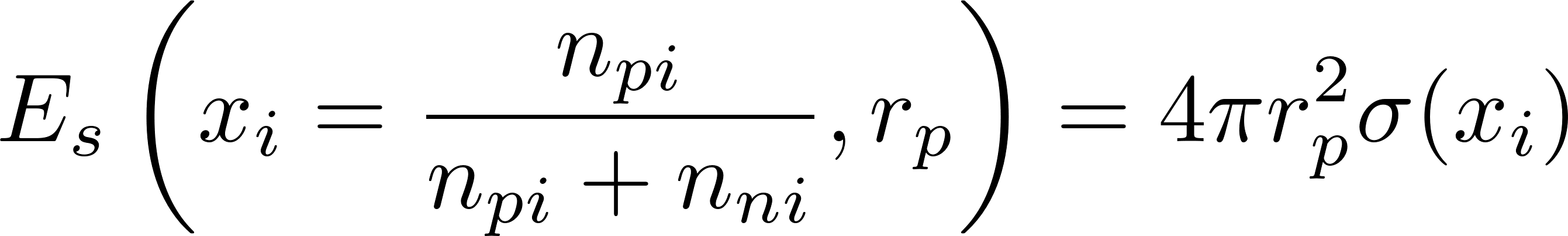 The spherical nuclei domain
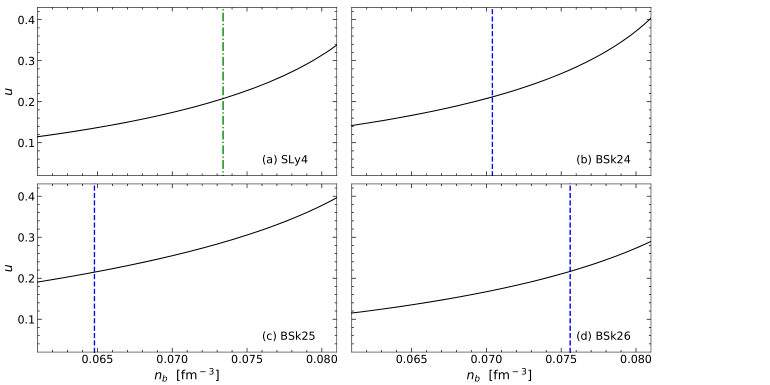 Spherical nuclei
Spherical nuclei
filling factor of spherical nuclei
Spherical nuclei
Spherical nuclei
nucleon number density, fm-3
From Zemlyakov, Chugunov, Shchechilin (2021)
How to find a solution to the problem???
How to find a solution to the problem???
Instability is suppressed
How to find a solution to the problem???
Instability is suppressed
Instability of nuclei withrespect to quadrupole deformations
Instability of nuclei withrespect to quadrupole deformations
Instability of nuclei withrespect to quadrupole deformations
Nucleus
Wigner-Seitz cell
There is a reference by Brandt (1985, Master's thesis, Copenhagen University) that the correction of the order of filling factor is due to the presence of a lattice.
Our model
Wigner-Seitz cell
Nucleus
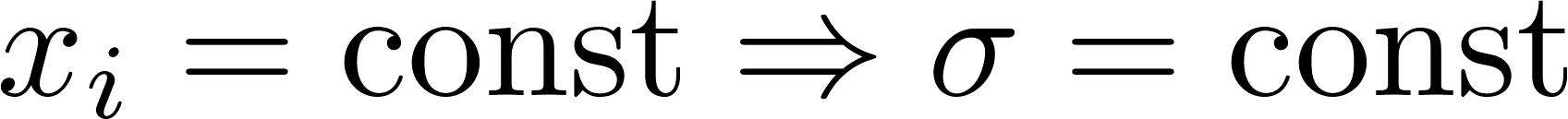 Wigner-Seitz cell
Nucleus
Our model
Wigner-Seitz cell
Nucleus
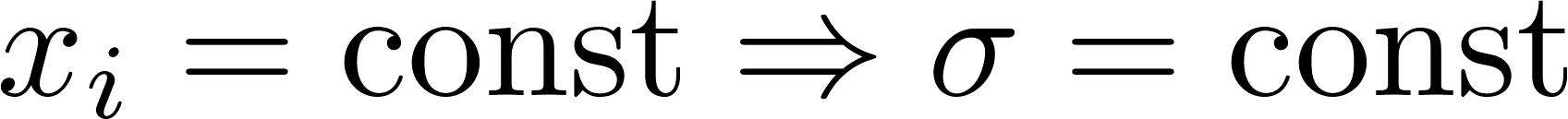 Wigner-Seitz cell
Nucleus
Our model
Wigner-Seitz cell
Nucleus
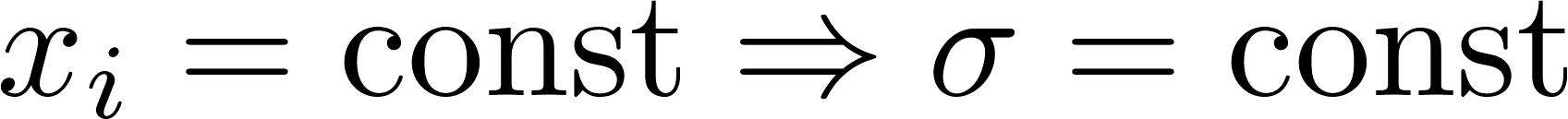 Wigner-Seitz cell
Nucleus
Equilibrium composition: The virial theorem 
(couples surface and Coulomb terms for equilibrium composition)
Instability for nonequlibrum composition
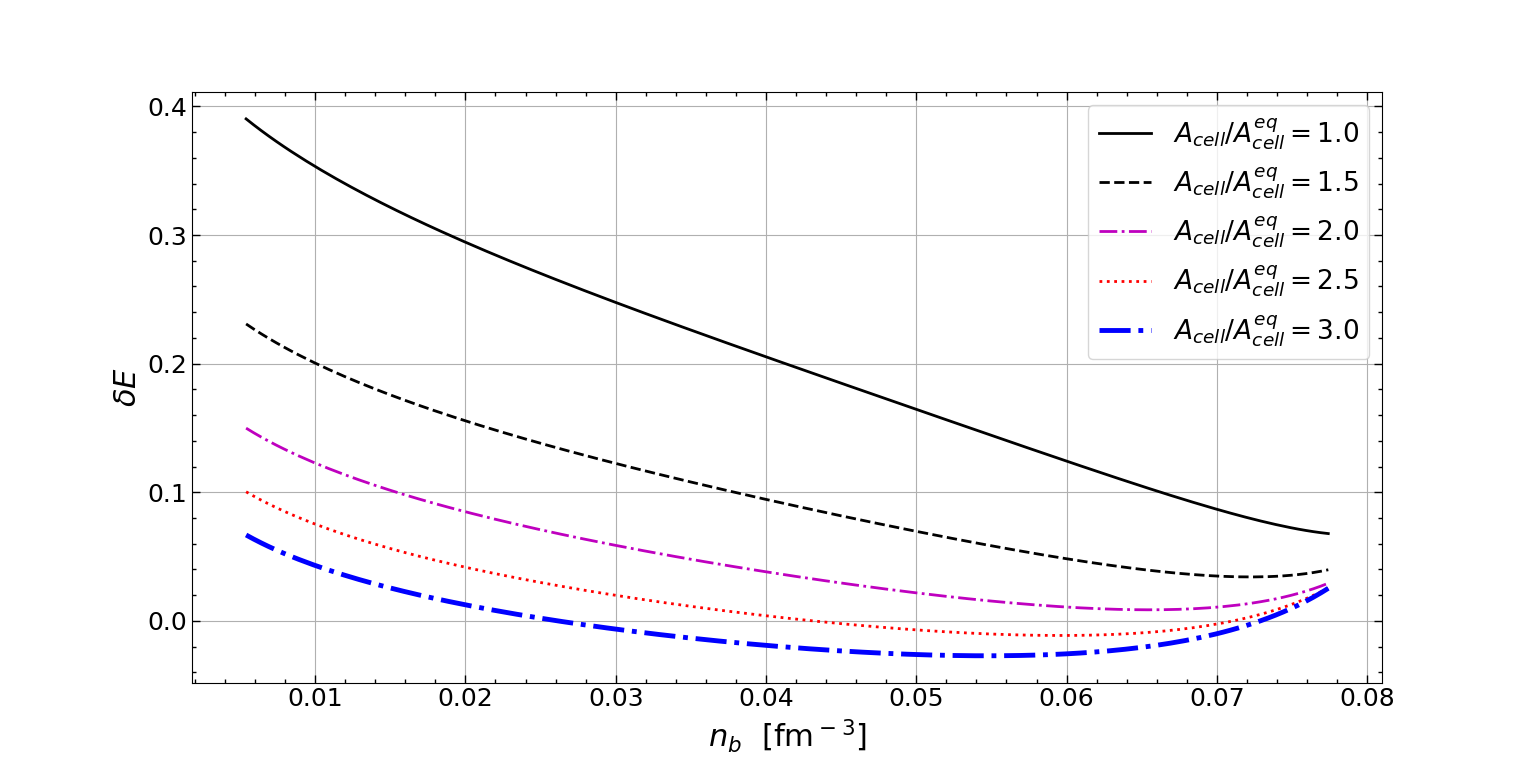 The energy change
nucleon number density, fm-3
The figure is shown for SLy4
Results